Pitts RN, Eckel R
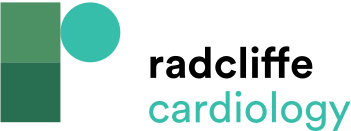 Figure 1: PCSK9, LDL-P and LDL-R Cellular Metabolism
Citation: European Cardiology Review 2014;9(2):65–70
https://doi.org/10.15420/ecr.2014.9.2.65
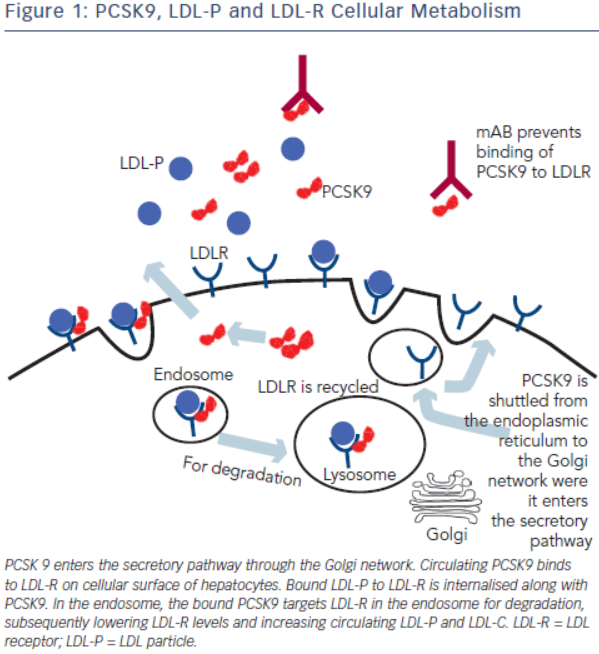